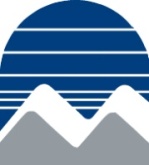 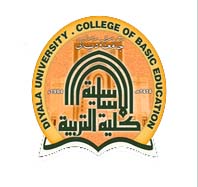 Testing
Presented by  Assistant Prof. Omar Nesrallah
College of Basic Education,
University of Diyala 
2018 - 2019
[Speaker Notes: Grammar and word choice are important for all your classes, not just English.]
Chapter one- Testing
1-.test-it is an instrument carried out by teachers to identify the level of performance .

The importance of testing 

1-identify the performance of the learner
2-measure the pupils, achievement and progress.
3-measure understanding of the materials.
4-find out the progress in the level of the pupils
[Speaker Notes: esting]
Chapter one- Testing
5.Inform teachers about the performance of the learners in their classes.
 6. Show progress that the learners are making in the class.
7. Compare the performance of one learner with the other to know how to classify them either as weak learners who need more attention, average learners, and strong or high achievers that can be used to assist the weak learners. 
8. Promote a pupil or student from one class to another.
[Speaker Notes: esting]
Assessment and evaluation
Assessment: It involves measuring the performance of our students and the progress that they are making. It helps us to be able to diagnose the problems they have and to provide them with useful feedback.

Evaluation: This concept involves looking at all the factors that influence the learning process, ex: syllabus objectives, course design, materials, methodology, teacher performance and assessment.
Testing
Types of Tests Types of tests can be determined from different perspectives. You can look at types of tests in terms of whether they are discrete or integrative. Discrete point tests are expected to test one item or skills at a time, while integrative tests combine various items, structures, skills into one single test.
Types of test
 Placement test: for placing students at a particular 
level, school, or college.   
 Achievement tests: for measuring the achievement 
of a candidate in a particular course either during or 
at the end of the course.
 Diagnostic tests: for determining the problems of a 
student in a particular area, task, course, or 
programme. Diagnostic tests also bring out areas of 
difficulty of a student for the purpose of remediation.
 Aptitude tests: are designed to determine the 
aptitude of a student for a particular task, course, 
programme, job, etc.
Types of test
Teacher-made tests are tests produced by teachers 
for a particular classroom use. Such tests may not be 
used far-and-wide but are often designed to meet the 
particular learning needs of the students.
                     
Formative Testing This type of testing is used to gauge student learning during the lesson. It is used throughout a lecture and designed to give students the opportunity to demonstrate that they have understood the material, like in the example of the clock activity mentioned above.
Testing
Summative Testing 
 This testing is used as a checkpoint at the end of the 
year or course to assess how many content students 
learned overall. This type of testing is similar to 
benchmark testing, but instead of only covering one 
unit, it cumulatively covers everything students have 
been spending time on throughout the year.